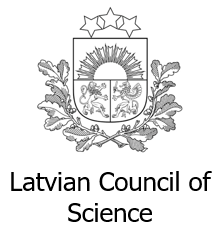 Director
The Advisory Board of Scientists
Public Relations Specialist
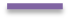 Research Program unit
International Cooperation Program and Project Department
National Contact Point for Horizon Europe
European Economic Area and Norway Program Unit
Administrative Management Department
Research Programs Implementation and Monitoring Department
International Research Program Unit
Postdoctoral Program Unit
Program and Project analytics unit
Scientific Expertiseunit
The Expert Commission of Natural Sciences
The Expert Commission of Engineering Science and Tehnology
The Expert Commission of Medicine and Health Sciences
The Expert Commission of Agricultural, Forestry and Veterianary Sciences
The Expert Commission of Social Sciences
The Expert Commission of Humanities and Arts